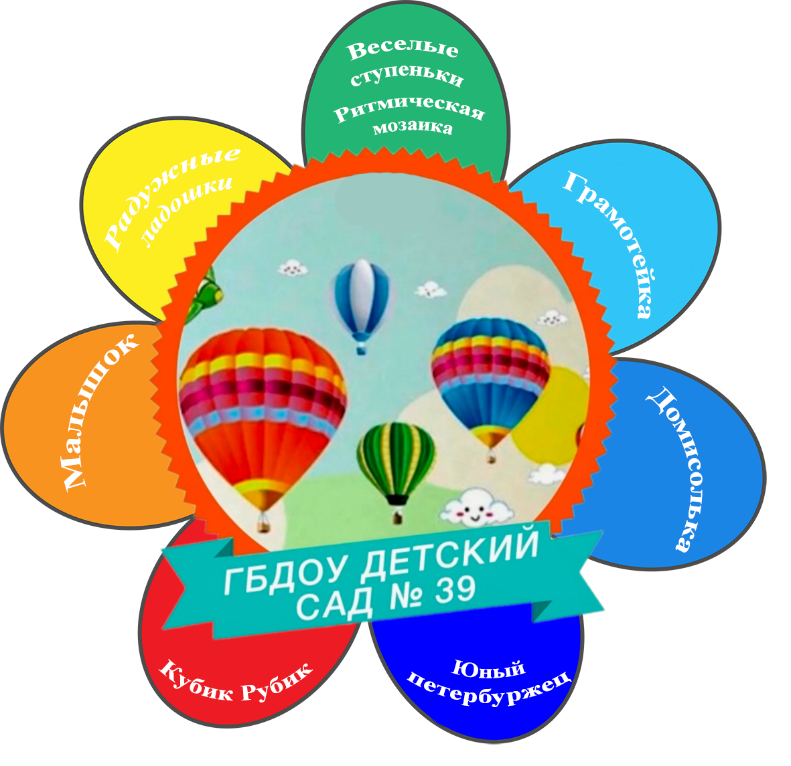 Фундамент  семейной системы
Использованы материалы  института воспитания РАО
Функциональная семья
«Нормально функционирующая семья — это семья, которая ответственно и дифференцированно выполняет свои функции, вследствие чего удовлетворяется потребность в росте и изменениях как семьи в целом, так и каждого ее члена».



«Психология и психотерапия семьи»
Эдмонд Георгиевич Эйдемиллер
и Викторас Юстицкис
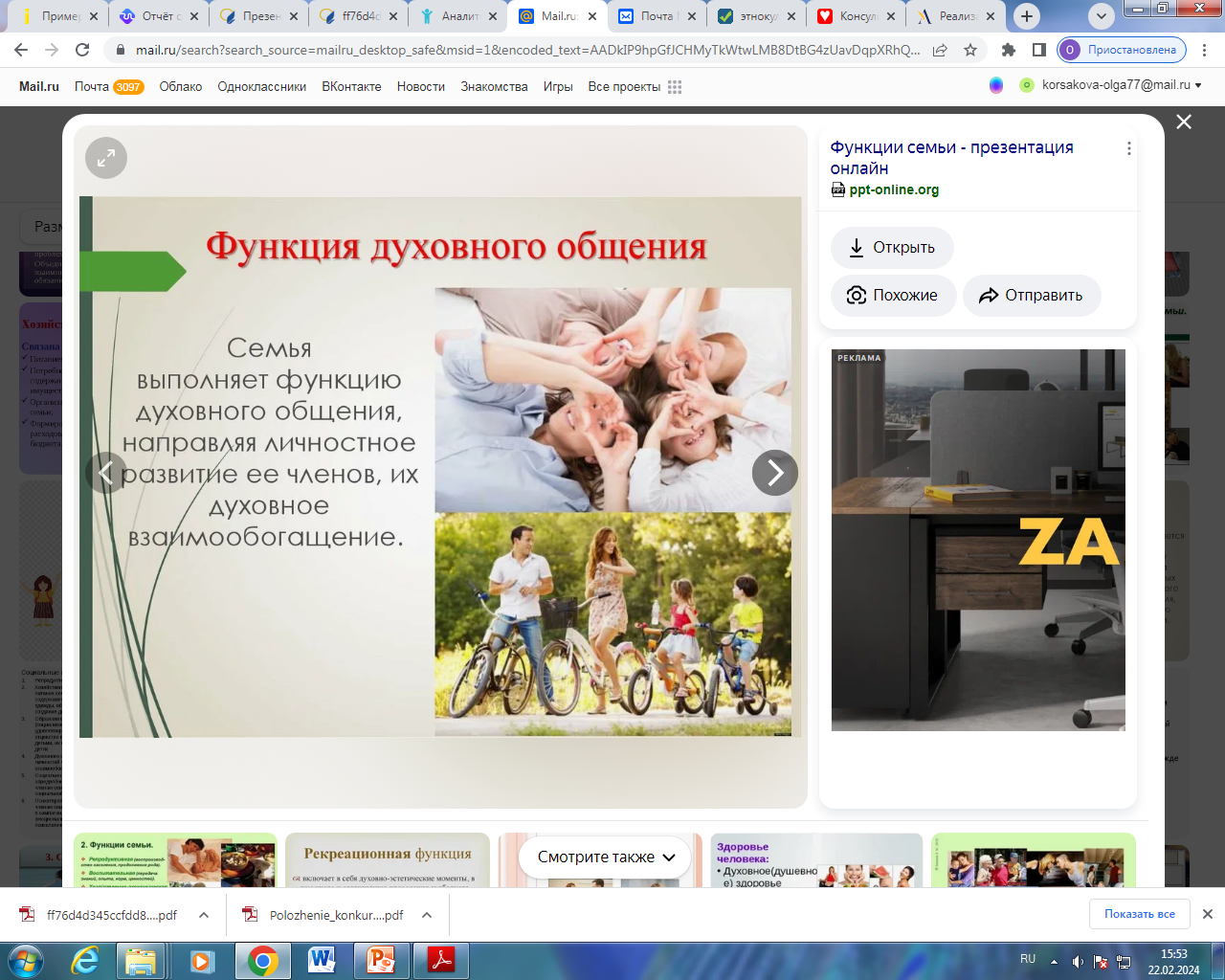 Функции семьи
● Воспитательная функция
● Хозяйственно-бытовая функция
● Эмоциональная функция
● Функцию духовного общения
● Функция первичного социального контроля
●  Репродуктивная функция
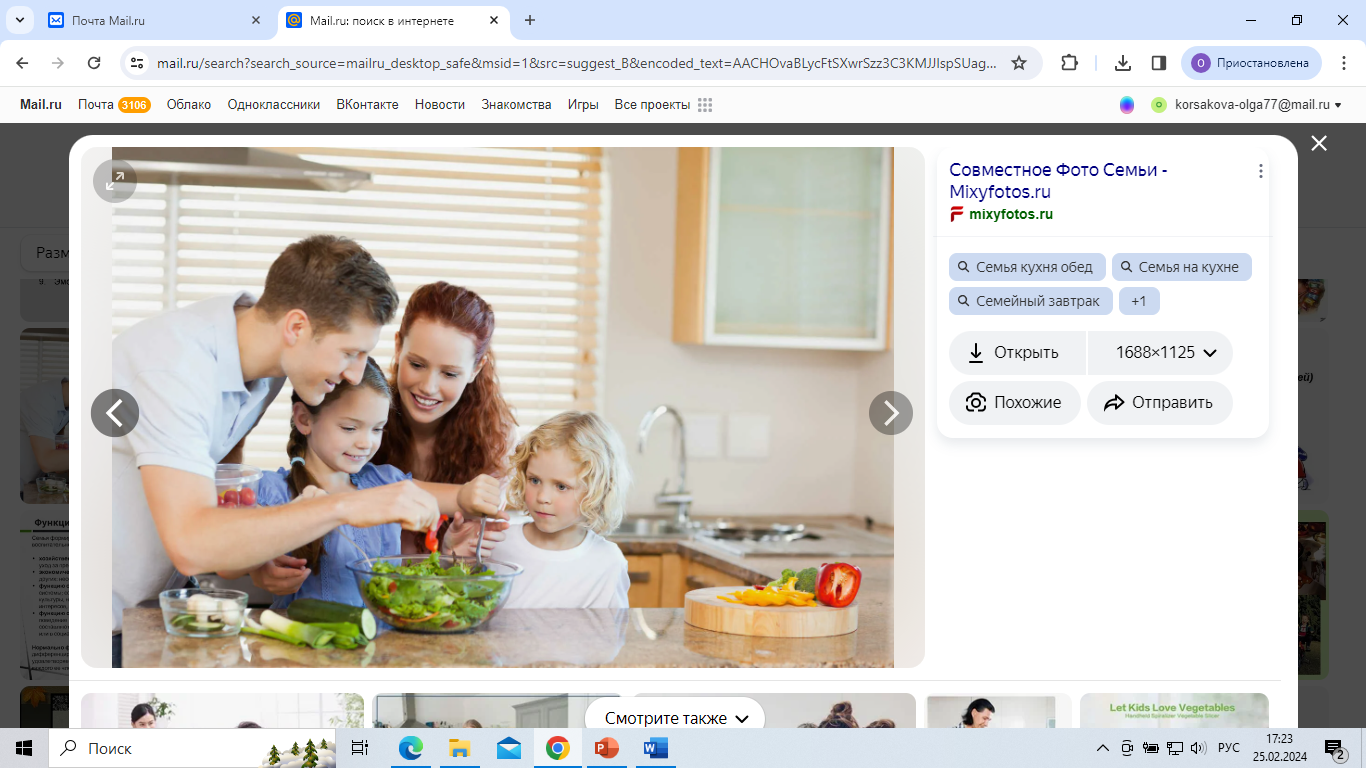 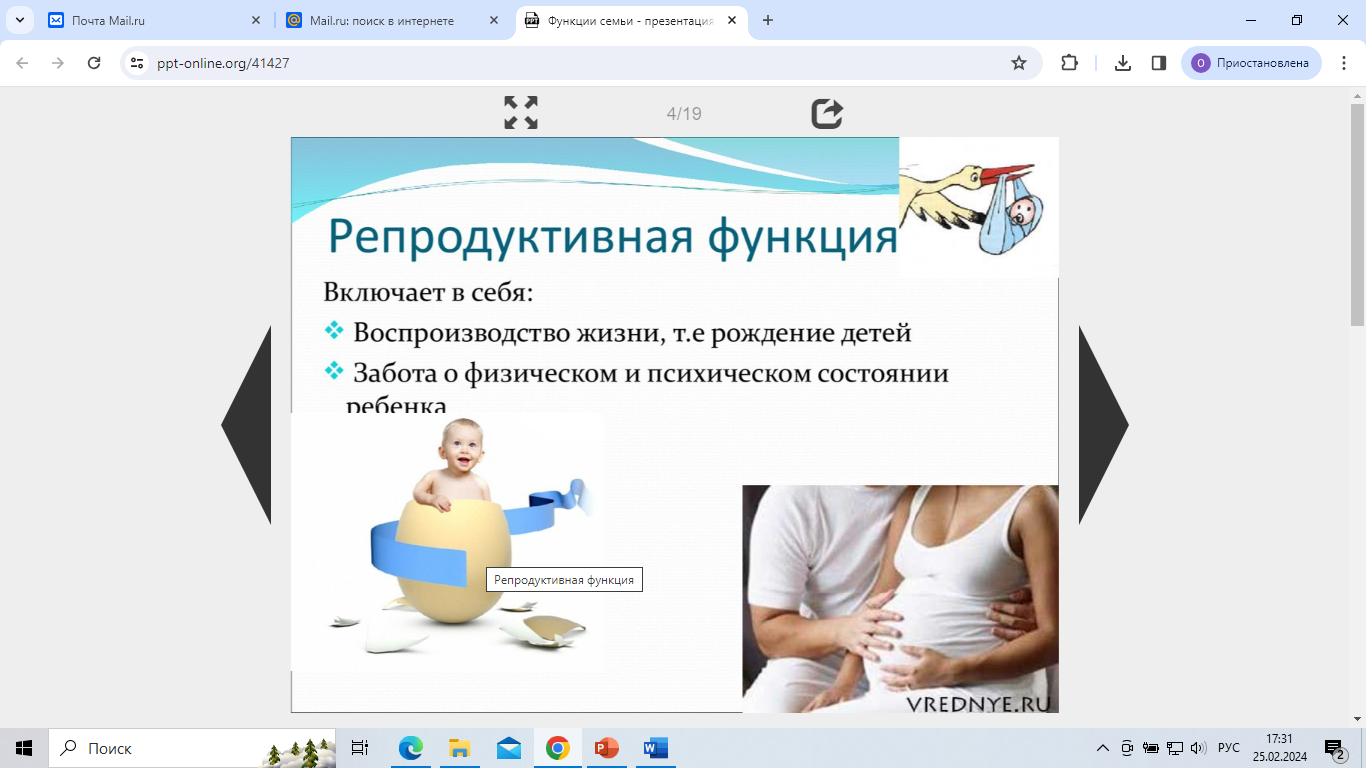 Детям нужна иерархия в семье
Иерархия — это порядок в семье, система авторитетов, власти и ролей. 
Это степень влияния одного члена семьи 
на других и всегда — ответственность 
родителей за детей.

             Виды нарушений иерархии в семье

● Ребенок ощущает себя выше родителя
● Ребенок «усыновляет» собственных родителей
● Родитель воспринимает ребенка как равного
● Родитель делает из ребенка символического партнер
«Вседозволенность и «безграничное» воспитание — по сути воспитание безразличное. 
Прикрываясь рассуждениями о свободе, мы на самом деле просто самоустраняемся»,
                                            — Марина Мелия, профессор психологии, автор книги «Отстаньте от ребенка».
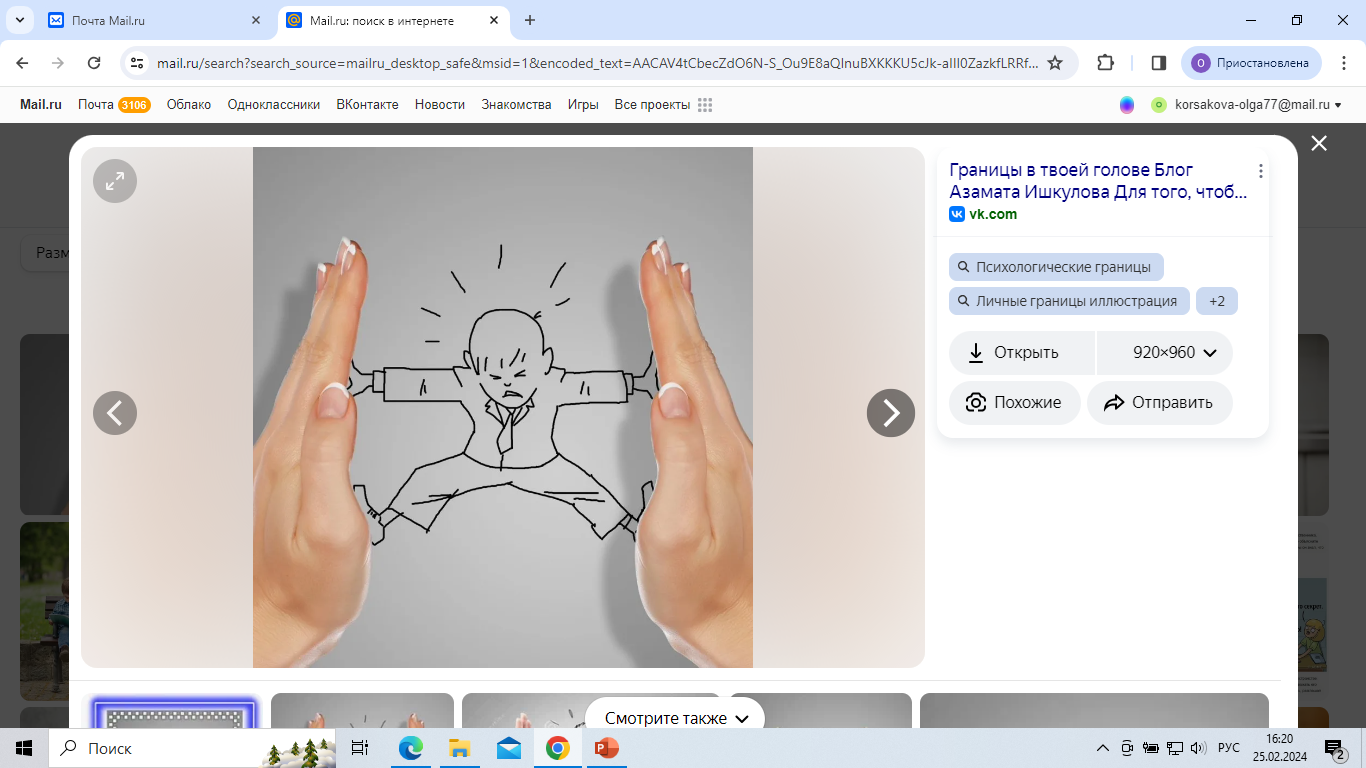 Как устанавливать правила и границы?
Придерживаться естественных последствий
 Уважать границы других людей
 Обозначить границы родителей
 Защищать собственные границы
 Разумно ограничивать и контролировать.
Личные границы ребенка
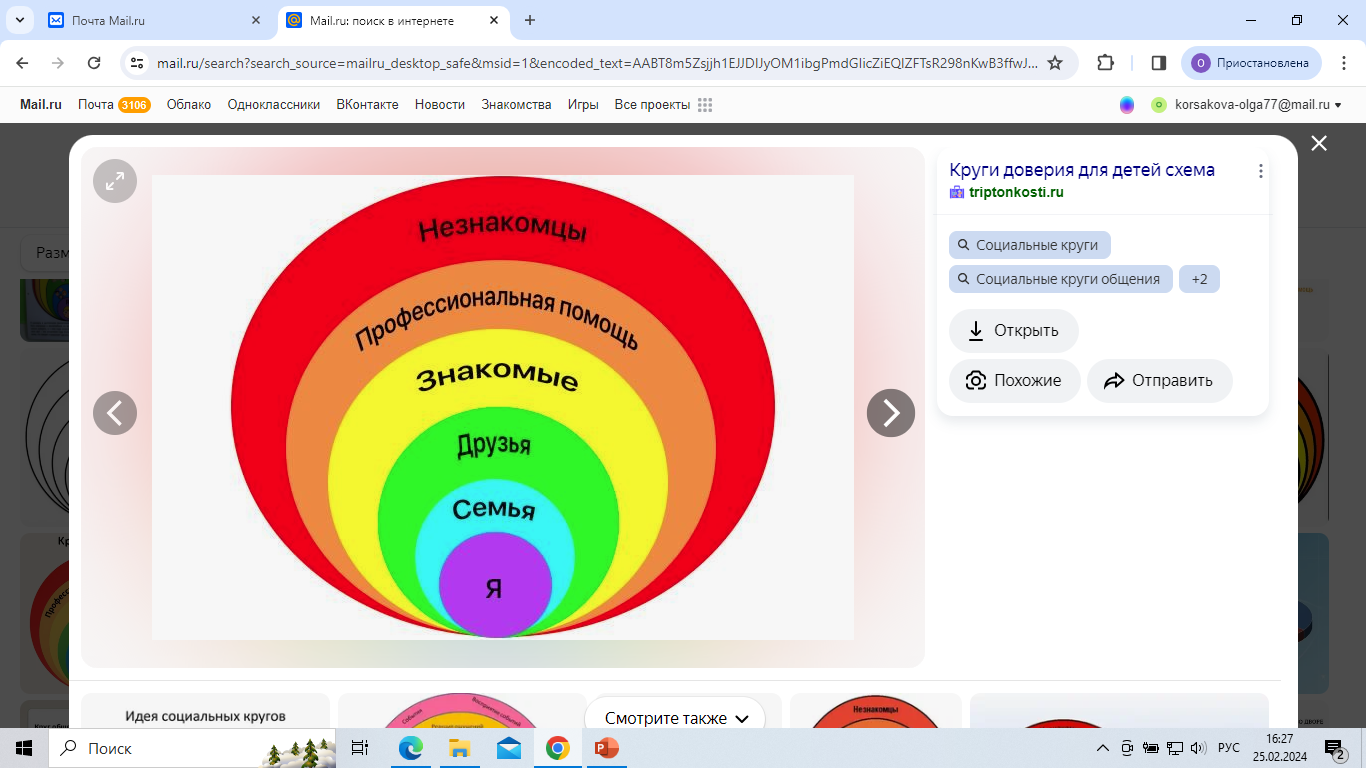 Все, что происходит с детьми —
это ответственность взрослых, 
а не детей
Мой дом — моя крепость или проходной двор?


Внешние границы играют важную роль: 
               они сохраняют идентичность семьи 
         и при этом отсекают ненужное влияние.
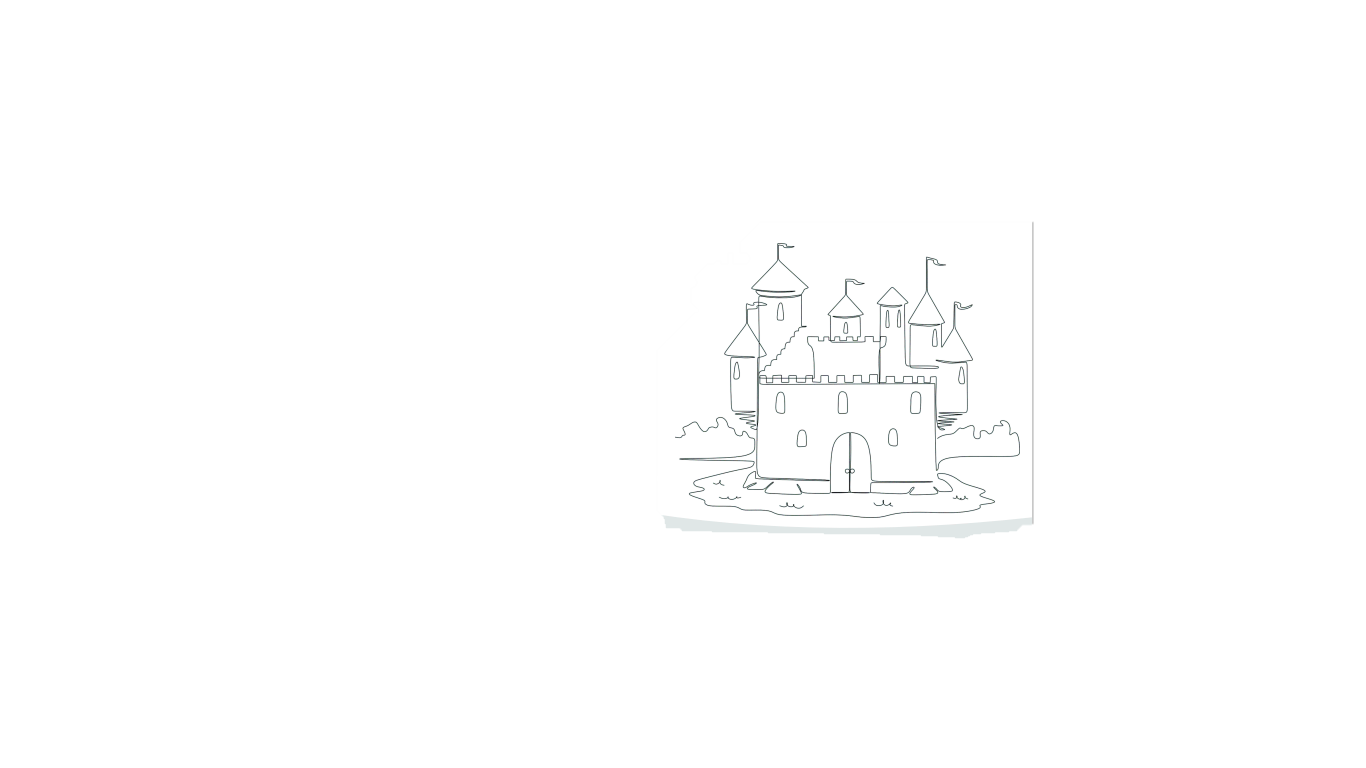 Памятка для родителей
Как поддерживать благополучие семьи


Ищите поддержки только у взрослых людей, но не у ребенка
Не воспринимайте своего ребенка как равного 
Откажитесь от идеи партнерских отношений с ребенком до его совершеннолетия
Управление семьей и ответственность за семью оставляйте за собой
Придерживайтесь принципа «естественных последствий», а не наказаний
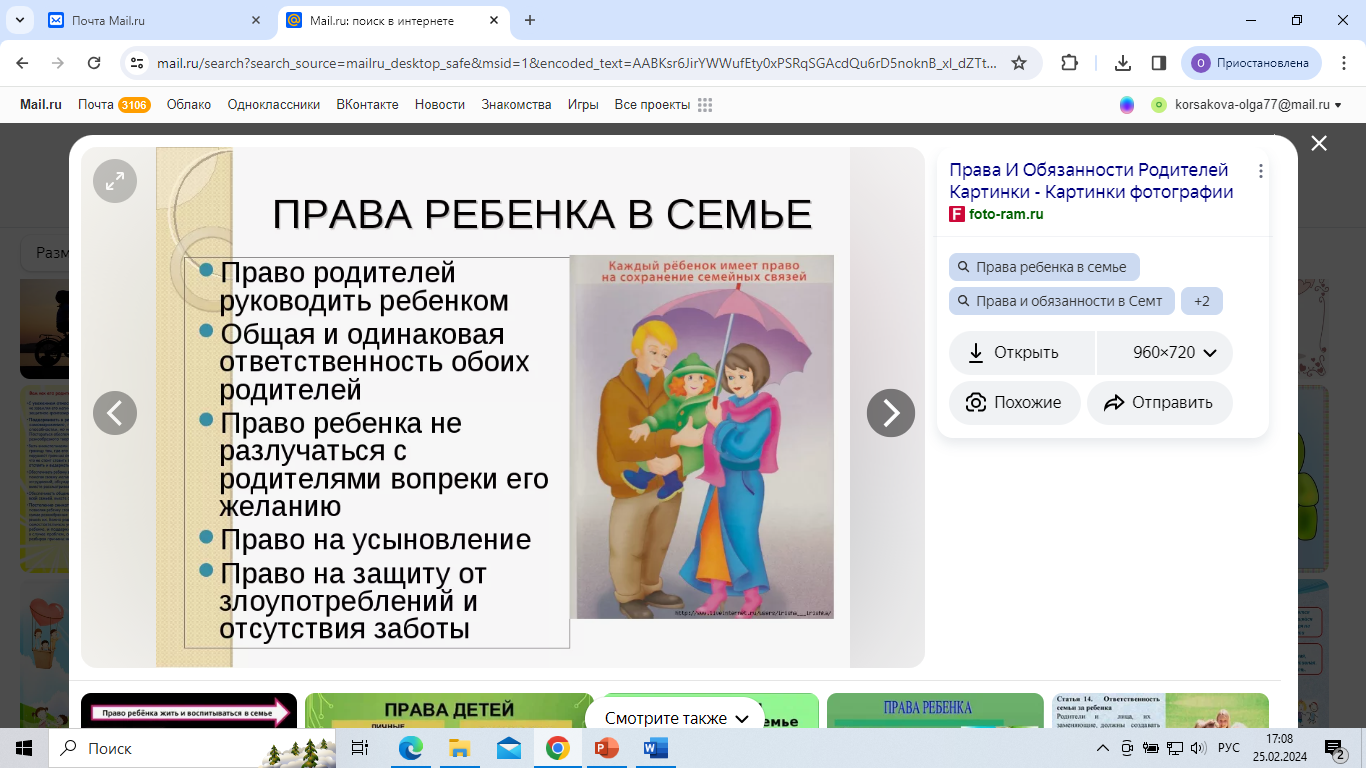 Уважайте личные границы ребенка
Учите ребенка уважать границы других людей
Оберегайте собственные границы
Разумно ограничивайте и контролируйте ребенка, ослабляя контроль по мере его взросления
Установите 4-5 разумных правил в семье, которых дети должны придерживаться
Детям необходимы забота и защита взрослых.  Вырастая, становясь продолжателями своего рода и традиций своей семьи, они передают заботу, любовь и знания, которые получили от родителей, собственным детям.

 «Долг» всегда отдаётся вперёд — будущему 
поколению!